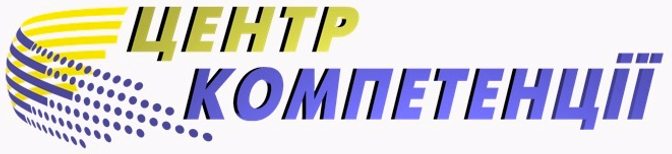 ОНЛАЙН-СЕРВИС ФИКСАЦИИ И ИССЛЕДОВАНИЯ СОДЕРЖАНИЯ ВЕБ-СТРАНИЦ В СЕТИ ИНТЕРНЕТ
WEB
FIX
Разыграева Наталья – директор департамента “Центр компетенции” 
Консорциума “Украинский центр поддержки номеров и адресов”
(044) 333-33-51 (52), (099) 383-28-82
office@ip-protect.org
www.ip-protect.org
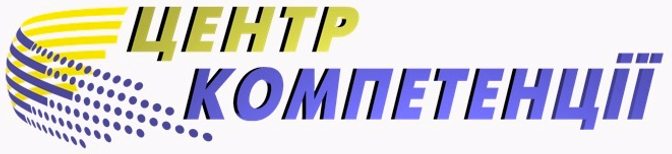 Виды споров в сети Интернет
По защите достоинства и чести физических лиц, деловой репутации физических и юридических лиц
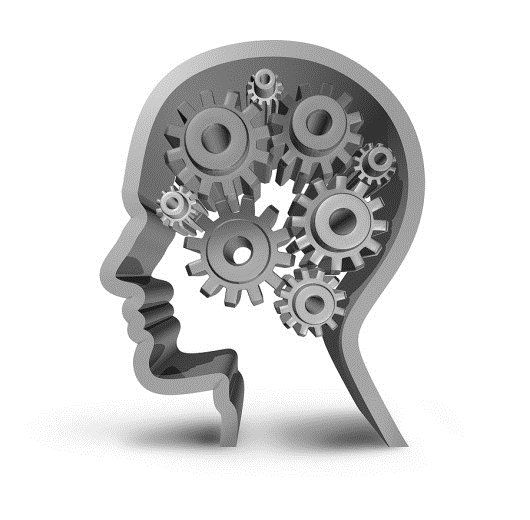 По защите прав интеллектуальной собственности
киев.укр
in.ua
Доменные споры
kiev.ua
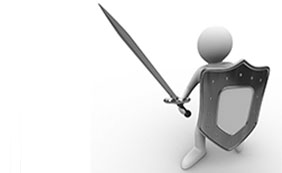 biz.ua
com.ua
бизнес.укр
www.ip-protect.org
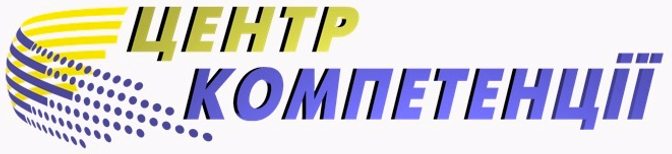 Основные проблемы                                             при защите прав в сети Интернет
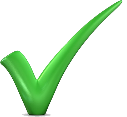 Формирование надлежащих и достаточных доказательств совершения нарушения прав в сети Интернет


Идентификация возможного правонарушителя (надлежащего ответчика)
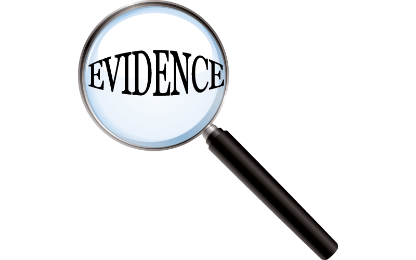 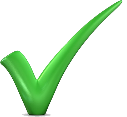 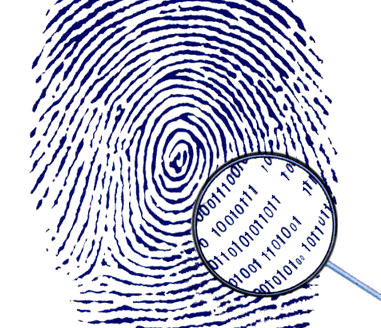 www.ip-protect.org
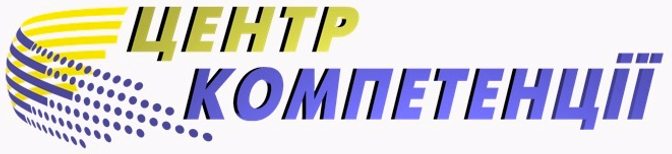 Визуальные способы веб-фиксации
www.ip-protect.org
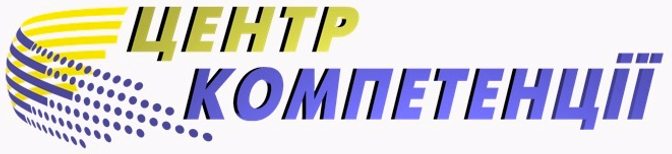 Технические способы веб-фиксации
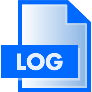 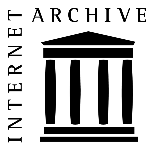 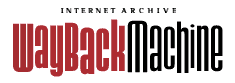 www.ip-protect.org
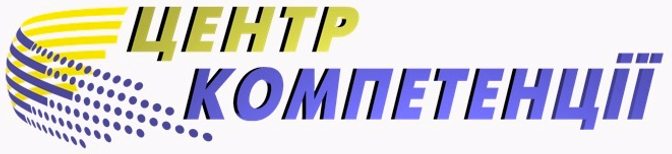 Алгоритм действий системы WEB-FIX
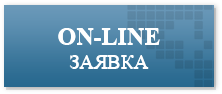 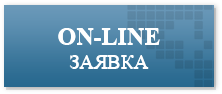 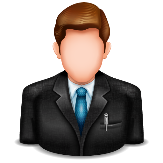 ПРЕДВАРИТЕЛЬНАЯ ЗАЯВКА             
о проведении фиксации и исследования содержания веб-страницы
ЗАЯВКА 
о выдаче справки со сведениями о регистранте доменного имени или информацией о его установлении
Заявитель
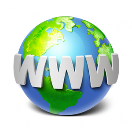 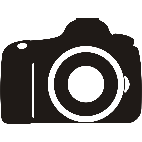 Предварительный просмотр  JPG-файла с изображением зафиксированной веб-страницы
Онлайн-сервис www.ip-protect.org
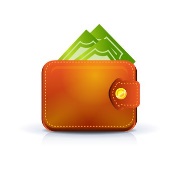 ОПЛАТА
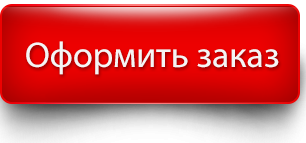 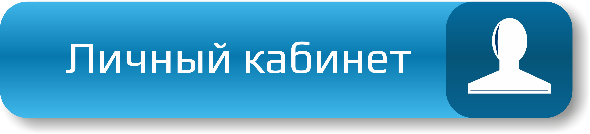 Подтверждение ПРЕДВАРИТЕЛЬНОЙ ЗАЯВКИ
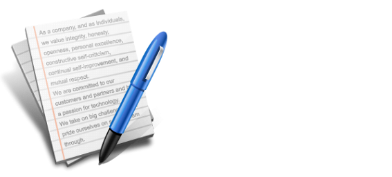 СПРАВКА
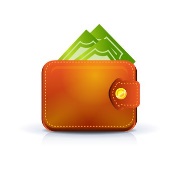 ОПЛАТА
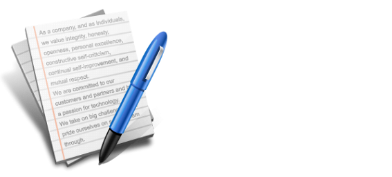 ЭКСПЕРТНОЕ ЗАКЛЮЧЕНИЕ
www.ip-protect.org
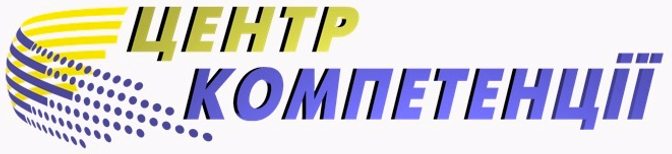 WEB-FIX это:
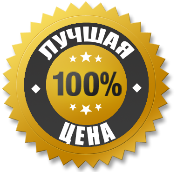 Доступная цена
Удобный онлайн-сервис с использованием личного кабинета
Формирование  экспертного заключения в качестве доказательства возможного                 нарушения прав в сети Интернет
Автоматическая фиксация веб-страницы и исключение возможности модификации (изменения) ее оригинального содержания
Формирование справки со сведениями о регистранте доменного имени или                     информацией о его установлении, которая помогает установить надлежащего ответчика
Краткий срок выполнения: фиксация и исследование содержания веб-страницы:                   базовая – до 2 р. дней; комплексная – до 5 р. дней;                                                                    справка о регистранте – до 10 дней
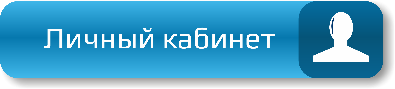 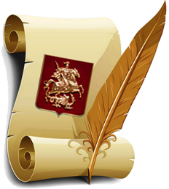 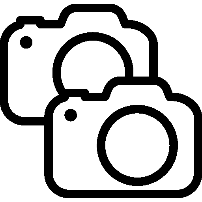 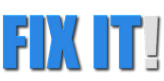 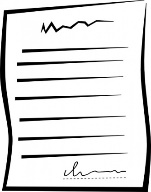 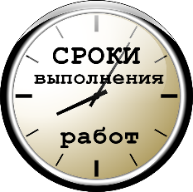 www.ip-protect.org
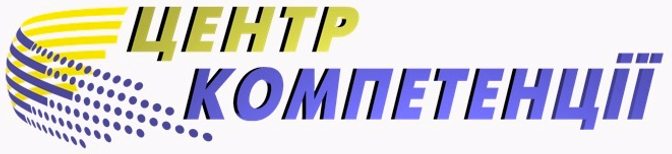 Базовая услуга по фиксации и исследованию содержания веб-страницы в сети Интернет
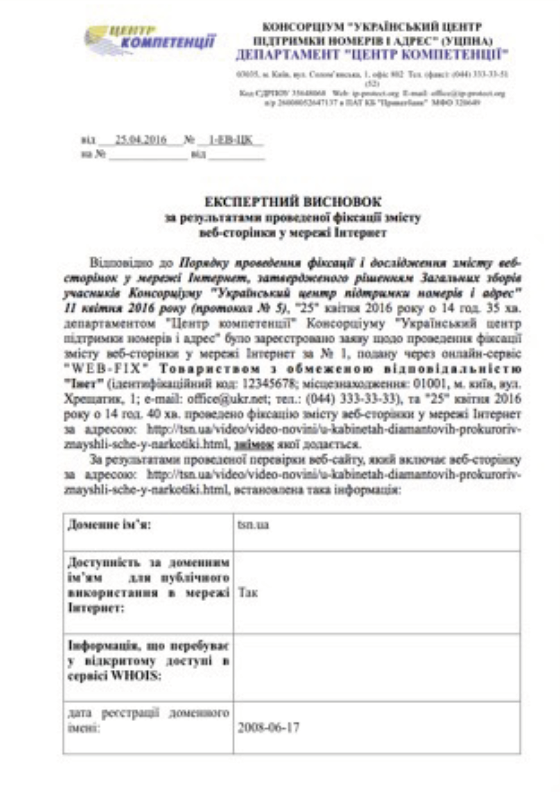 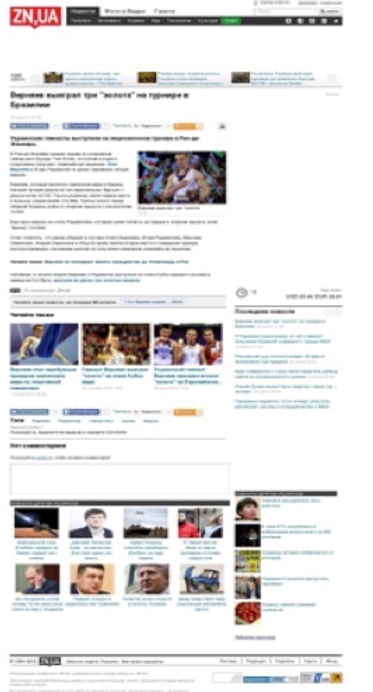 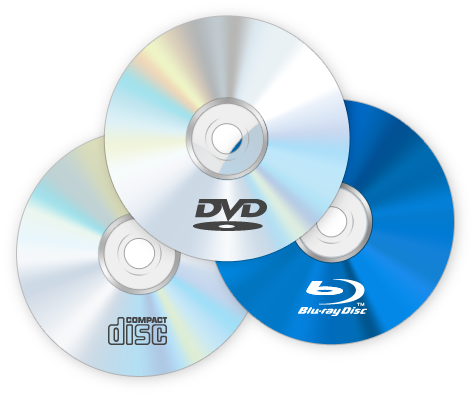 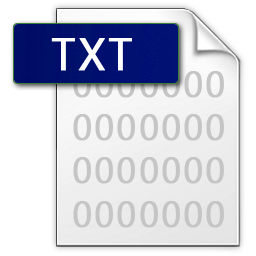 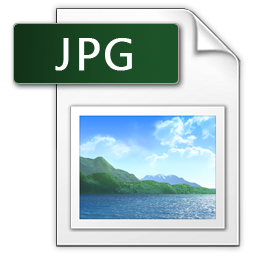 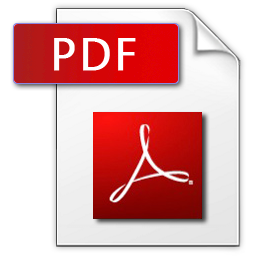 Исходный код
www.ip-protect.org
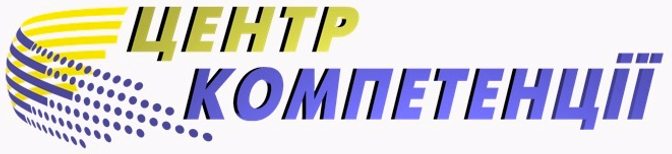 Комплексная услуга по фиксации и исследованию содержания веб-страницы в сети Интернет
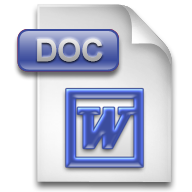 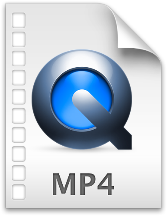 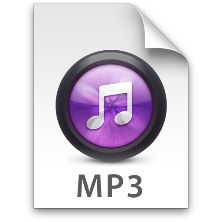 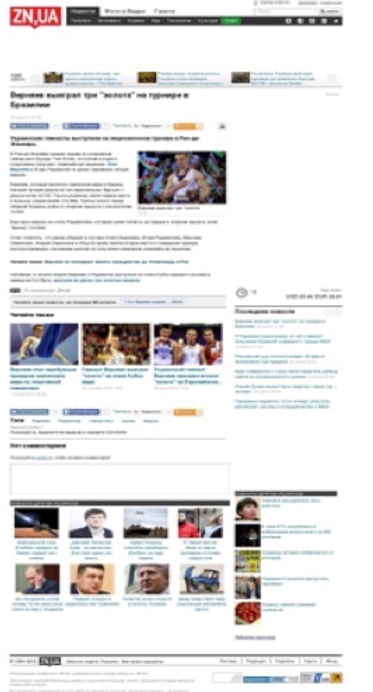 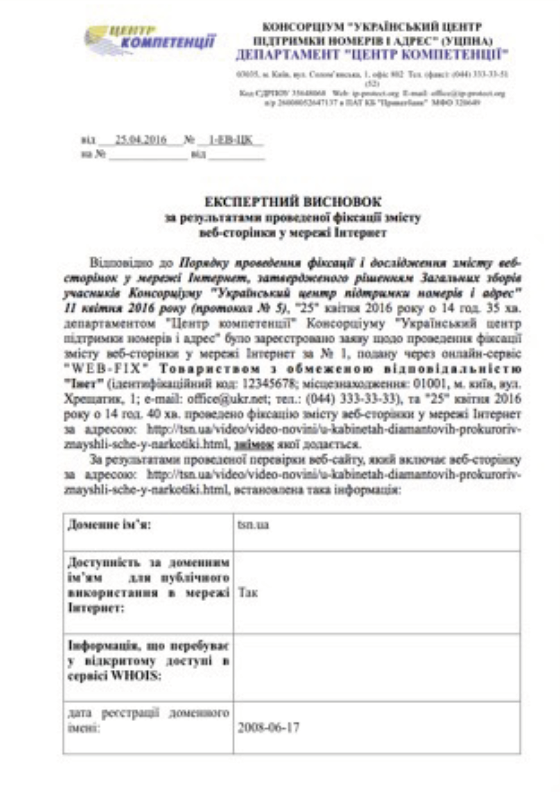 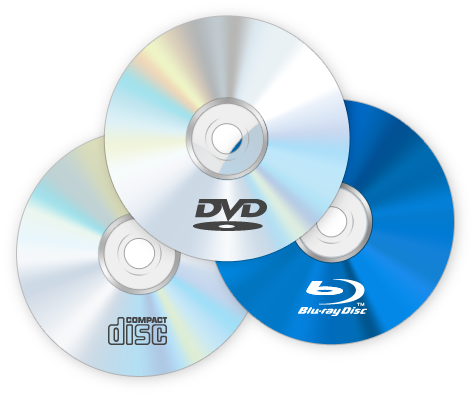 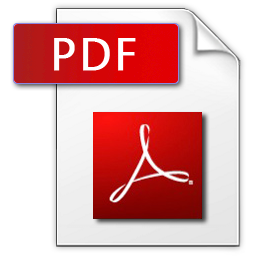 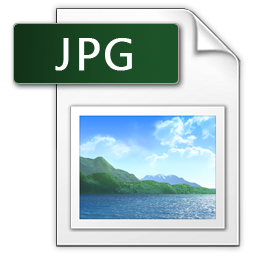 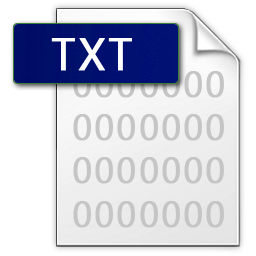 Исходный код
www.ip-protect.org
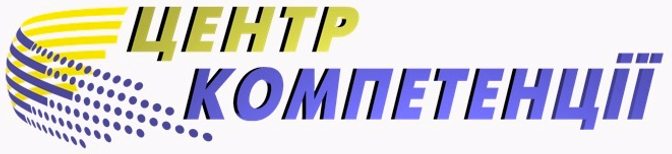 Страничка веб-сайта *.jpg
Страничка веб-сайта в браузере
Страничка веб-сайта в .jpg
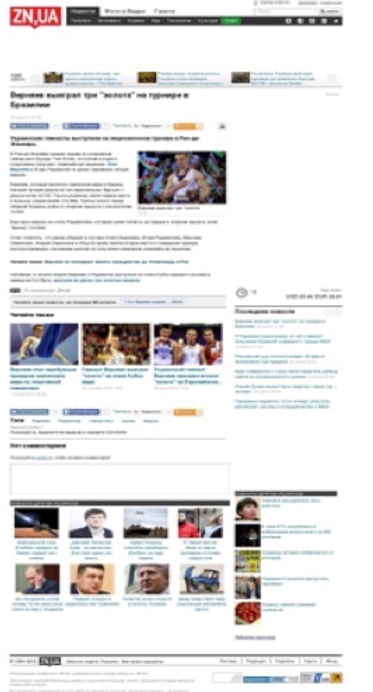 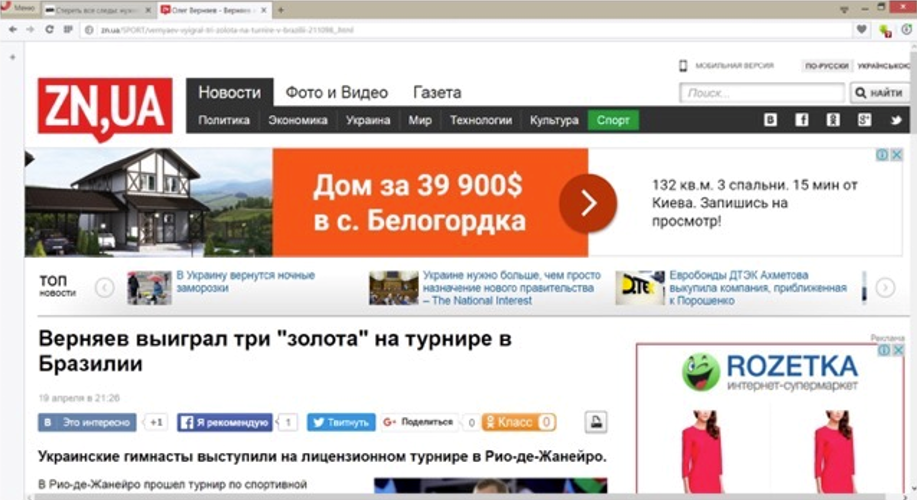 www.ip-protect.org
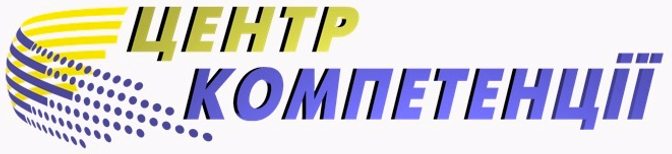 Страничка веб-сайта в *.pdf
Страничка веб-сайта в браузере
Страничка веб-сайта в .pdf
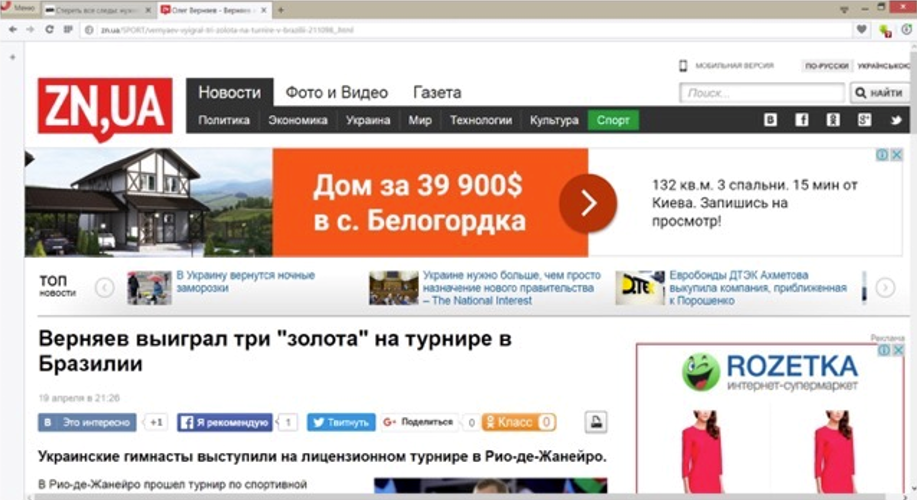 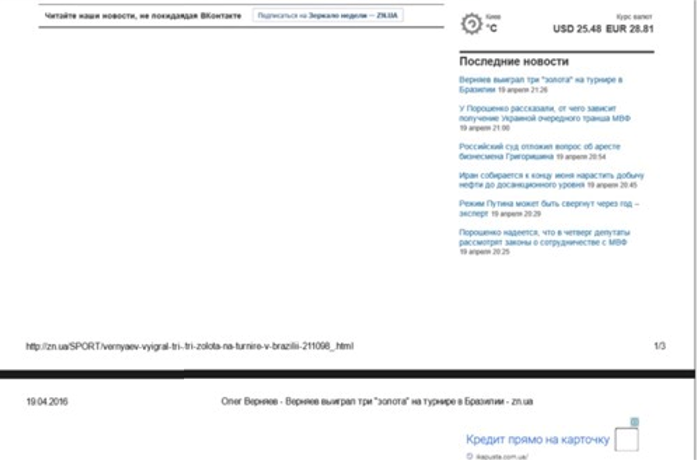 www.ip-protect.org
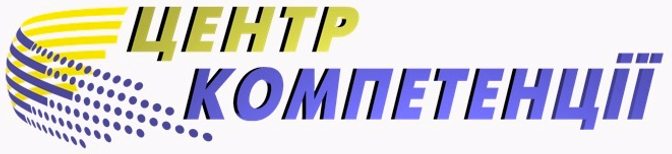 Исходный код веб-страницы
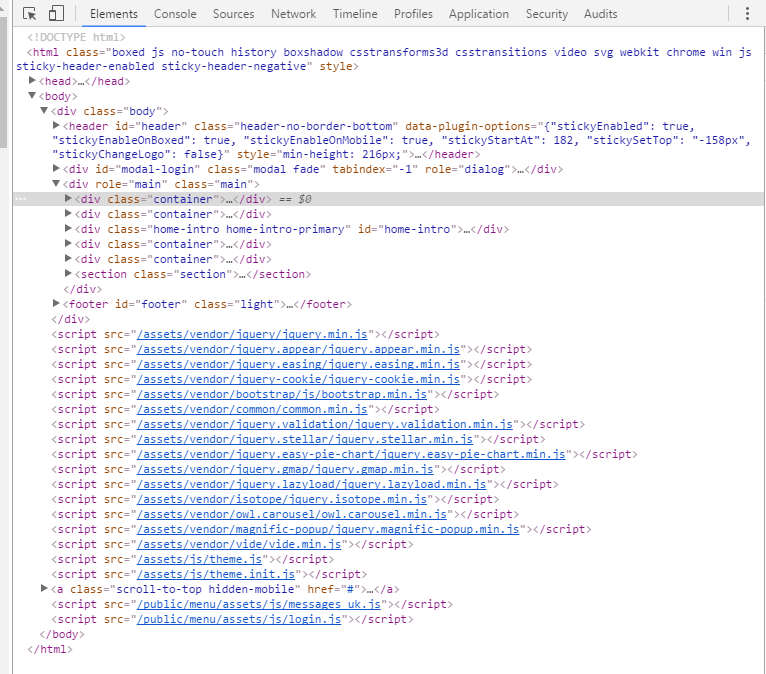 www.ip-protect.org
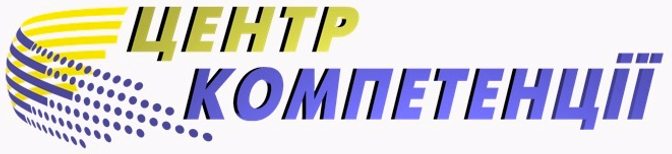 Справка со сведениями о регистранте доменного имени или информацией о его установлении
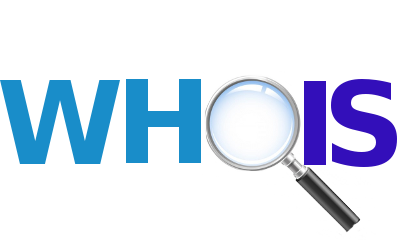 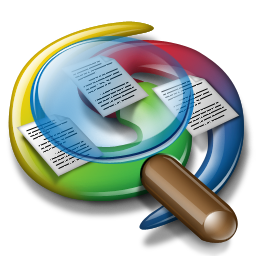 данные сервиса WHOIS
поиск данных о регистранте доменного имени / собственнике веб-сайта в разных источниках информации (в т.ч. в официальных государственных реестрах), оценка их надежности, сопоставление данных
поиск альтернативных источников информации
запрос регистратору доменного имени и/или хостинг-провайдеру веб-сайта,                           который адресуется доменным именем
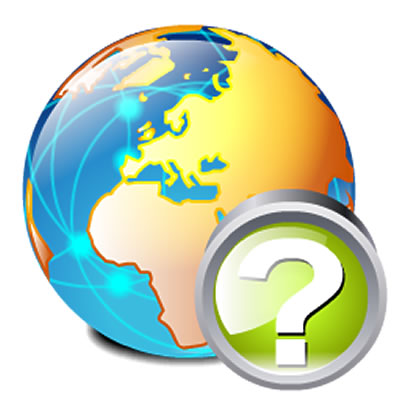 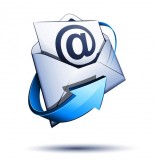 www.ip-protect.org
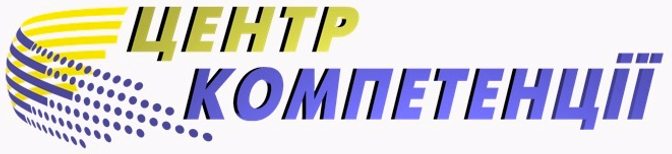 Спасибо за внимание!
03005, г. Киев, ул. Смоленская, 31/33, оф. 704
(044) 333-33-51 (52), (063) 489-72-34
office@ip-protect.org
www.ip-protect.org
Директор Центра компетенции УЦПНА – Разыграева Наталья
WEB
FIX
www.ip-protect.org